ACCUEIL
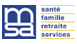 Association loi 1901
Historique MSA
Le concept
Charte de la MARPA
LE GIR